Yükseltgenme sayısı veya basamağı

      Yükseltgenme sayısı ya da basamağı bir atomun sahip olduğu elektron yükü olarak tanımlanabilir.  İki farklı atom arasında bir bileşik meydana geliyorsa ortaklaşa kullanılan elektronların daha elektronegatif atoma ait olduğu düşünülebilir. Örneğin; H2S de S h’e göre daha elektronegatiftir ve bağda kullanılan 2 elektron S’e aitmiş gibi düşünülebilir. Bu durumda S’ün yükseltgenme basamağı -2, hidrojenin + 1’dir. 

        Eğer iki aynı atom arasında bir bileşik meydana geliyorsa bu durumda elektronların her iki atom tarafından eşit biçimde paylaşılacağı düşünülür.  Örn; Li2 molekülünde elektronların her iki Li atomu tarafından eşit olarak paylaşılır. Bu durumda yükseltgenme basamağı 0’dır.
Yükseltgenme  sayısı  veya basamağının hesabında aşağıdaki kurallar uygulanır.

Serbest elementlerde atomların yükseltgenme basamakları 0’dır. Molekülü karmaşıklığı  bu değeri etkilemez. Örneğin;  H2 , O2 , S6

2) Tek atomlu iyonlarda yükseltgenme basamağı iyonun yüküne eşittir. Örneğin; Na+  da +1 , Mn2+  da +2, Cr3+ da +3.

3) O içeren bileşiklerde peroksitler  (H2O2 , K2O2  de -1 dir) ve F2O de (+2 dir) hariç oksijen -2’dir.

4) H içeren bileşiklerde hidrürler (LiH, SbH3 de -1 dir. ) hariç hidrojen +1’dir.

5) Yükseltgenme sayıları yüklerin korunumu ilkesine uygun olmalıdır. Örn; K2Cr2O7 da           K: +1, Cr: +6 ve O: -2dir. MnO4-  de O: -2 , Mn: +7’dir. 

6)  Bazen yükseltgenme sayısı 0 ya da kesirli bir sayı da olabilir.
KİMYASAL EŞİTLİKLERİN DENKLEŞTİRİLMESİ

      Kimyasal eşitlikler yazılırken okun yönüne ve hangi bileşiğin ya da atomun hangi fazda olduklarına dikkat etmek gerekir. 

Bir kimyasal eşitlik şu üç şartı sağlamalıdır:

Eşitlik deneysel sonuçlara uygun olmalı ve reaksiyonlarda hangi bileşiğin tüketilip hangisinin üretildiği mutlaka belirtilmelidir.
Kütlenin korunumu ilkesi sağlanmalıdır.
Eşitliğin hem ürünler hem de girenler tarafı yükler açısından eşit olmalıdır.

İki tip eşitleme vardır.

Denetleme yolu ile eşitleme:

MgCO3 + CaCO3 → MgO + CaO + CO2

O ve C haricindeki bütün atomların sayısı eşittir. CO2 başına 2 sayısını getirirsek O ve C atomlarının sayısını da eşitlemiş oluruz.
2) Elektron alışverişi olan reaksiyonlarda eşitleme;

      Öncelikle reaksiyon yükseltgenme ve indirgenme olmak üzere ikiye ayrılır. Daha sonra her bir reaksiyon aşağıdaki biçimde denkleştirilir. 

Öncelikle H ve O’ler haricindeki atomların sayıları eşitlenir.
O eksikliği olan tarafa asidik ortamda O sayısı kadar H2O eklenir. Diğer tarafa eksik sayıda H+ eklenir. Bazik ortamda O eksikliği olan tarafa diğer taraftaki O’in iki katı OH- eklenir. Diğer tarafa uygun sayıda H2O eklenir.
Elektron sayıları yüklerin korunumu kuralına göre denkleştirilir. Duruma göre eşitliğin sağ ya da sol tarafına elektronlar eklenir.
Her iki eşitlikte alt alta yazılarak elektronların sadeleşmesi için gerekli katsayılar ile çarpılır.
Eşitlikler alt alta toplandıktan sonra gerekli sadeleştirme işlemleri gerçekleştirilir.
H2SeO3 + H2S → Se + HSO4-  (asidik ortam)

                         H2SeO3 → Se                                        H2S → HSO4-         
                        H2SeO3 → Se + 3H2O                4 H2O + H2S → HSO4-         
            4 H+ + H2SeO3 → Se + 3H2O                4 H2O + H2S → HSO4- + 9 H+ + 8 e-
  4 e- + 4 H+ + H2SeO3 → Se + 3H2O 

2 / 4 e- + 4 H+ + H2SeO3 → Se + 3H2O 
     4 H2O + H2S → HSO4- + 9 H+ + 8 e-

2 H2SeO3 + 8 H+ + 4 H2O + H2S → 2 Se + 6 H2O + HSO4- + 9 H+ 

2 H2SeO3 + H2S → 2 Se + 4 H2O + HSO4- +  H+
Cl2 + S2O3-2  → SO4-2 + Cl-  (bazik ortam)

                         S2O3-2   → SO4-2                                                  Cl2    → Cl-        
                        S2O3-2   → 2 SO4-2                                                Cl2    → 2 Cl-        
             10 OH- + S2O3-2 → 2 SO4-2                                   2 e- + Cl2    → 2 Cl-        
             10 OH- + S2O3-2 → 2 SO4-2 + 5 H2O

             10 OH- + S2O3-2 → 2 SO4-2 + 5 H2O +  8 e-                                  
4/                 2 e- + Cl2    → 2 Cl-        
   
  4 Cl2 + S2O3-2 + 10 OH-  → 2 SO4-2 + 5 H2O + 2 Cl-
KİMYASAL HESAPLAMALAR
Örnek: 1.2 g Al, 4.4 g S ve 2.8 g O’den hareketle kaç gram Al2(S2O3)3  elde edilir? (Al: 27, S:32, O:16)

Çözüm için her bir elementin mol sayısının hesabı ile başlarız.

Al için  1.2 / 27 = 0.044 mol

S için    4.4 / 32 = 0.138 mol

O için    2.8 / 16 = 0.175 mol

Hesaplamalara Al üzerinden gidersek; 
Bileşikte 2 molekül Al           9 molekül O bulunmaktadır.
                0.044 mol Al         0.198 mol O gerekmektedir.
Bileşikte 2 molekül Al           6 molekül S bulunmaktadır.
                0.044 mol Al         0.132 mol S gerekmektedir.
 
Bu durumda hesaplamaların daha çok miktar gerektirdiği için O üzerinden yürütülmesi gerekir. Çünkü miktarı az olduğu için hepsi tüketilmelidir. Dolayısıyla;

1 mol molekül oluşması için 9 mol O gerekiyorsa
     x                                          0.175
 x = 0.019 mol x 390 = 7.41 g Al2(S2O3)3 elde edilir.
EŞDEĞER GRAM









Tesir değeri , 
a) Asitlerde: Ortama verilen proton sayısıdır. HCl için 1, H2SO4 için 2 ve H3BO3 için 1 dir. 
b) Bazlarda: Ortama verilebilen  OH–  sayısıdır. KOH için 1, Mg(OH)2  için 2 dir. 
c) Tuzlarda: Hidrojen yerine geçen katyonun toplam yüküdür: NaCl için 1, K2SO4 için 2,     Al2(SO4)3  için 6  dır. 
d) Redoks reaksiyonlarında: Molekül başına alınıp verilen elektron sayısıdır. 

     3 e- + 4 H2O +  MnO4- → MnO2  + 4 OH- (bazik)  Tesir değeri :3
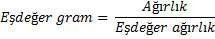 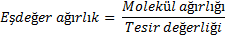 Bir kimyasal reaksiyonda maddeler birbirlerine eşit eşdeğer gram sayılarında reaksiyona girerler. Örneğin;
  
                            A + B → C + D              şeklindeki bir reaksiyonda;

                Eşdeğer gram sayısıA   =   Eşdeğer gram sayısıB     dir.
Soru: 0.1260 g bir tuzun titrasyonunda 0.068 g KMnO4 çözeltisi kullanılmaktadır. Tuzun tesir değerliği nedir?  (Reaksiyon asidik ortamda gerçekleşmektedir.) (K:39, Mn:55, O:16, Tuzun molekül ağırlığı: 118)
5 e- + 8 H+ +  MnO4- → Mn+2  + 4 H2O  (asidik)

Eşdeğer gram Na2C2O4   = Eşdeğer gram KMnO4
0.1260 / (118/td) = 0.068 /(158/5)

Tesir değeri = 2